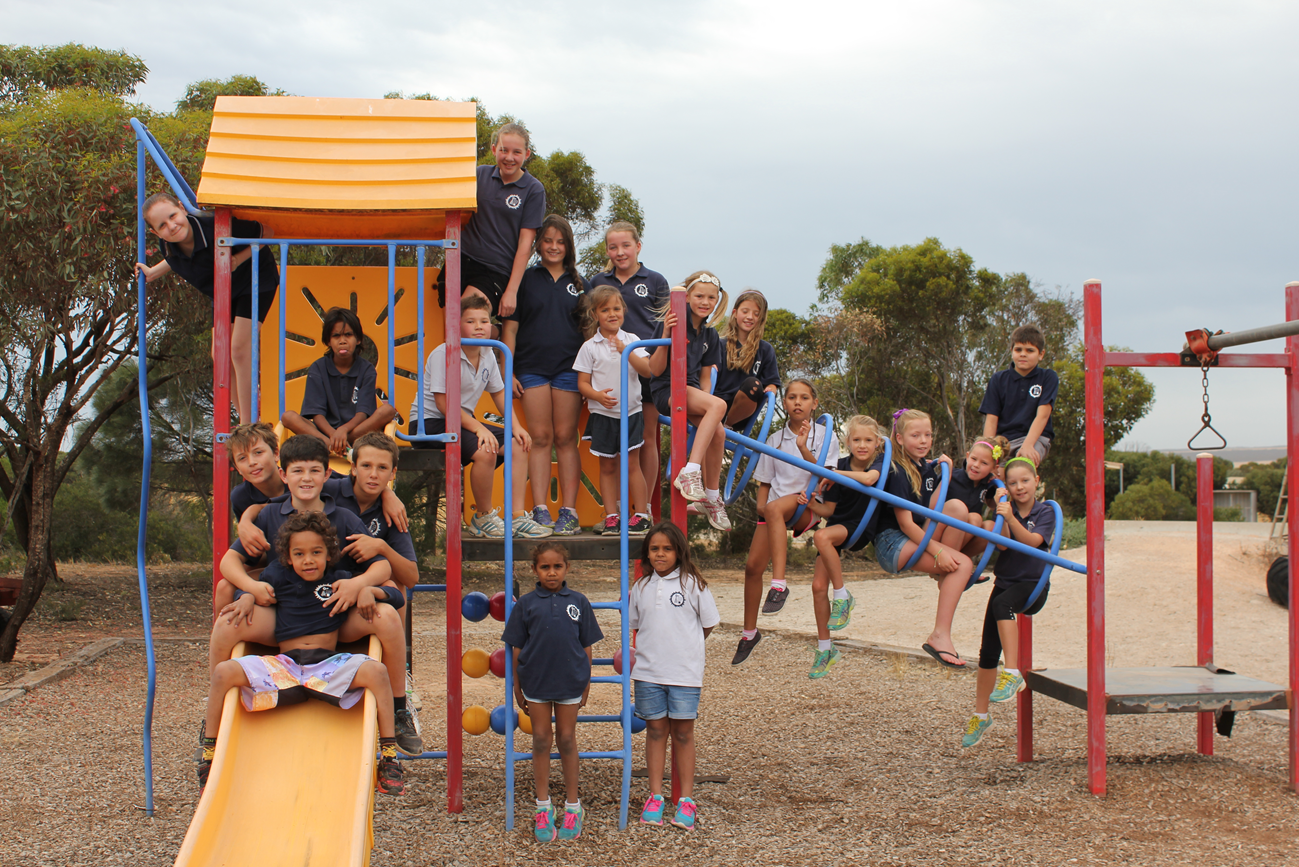 The whole school on 1 of our 3 playgrounds
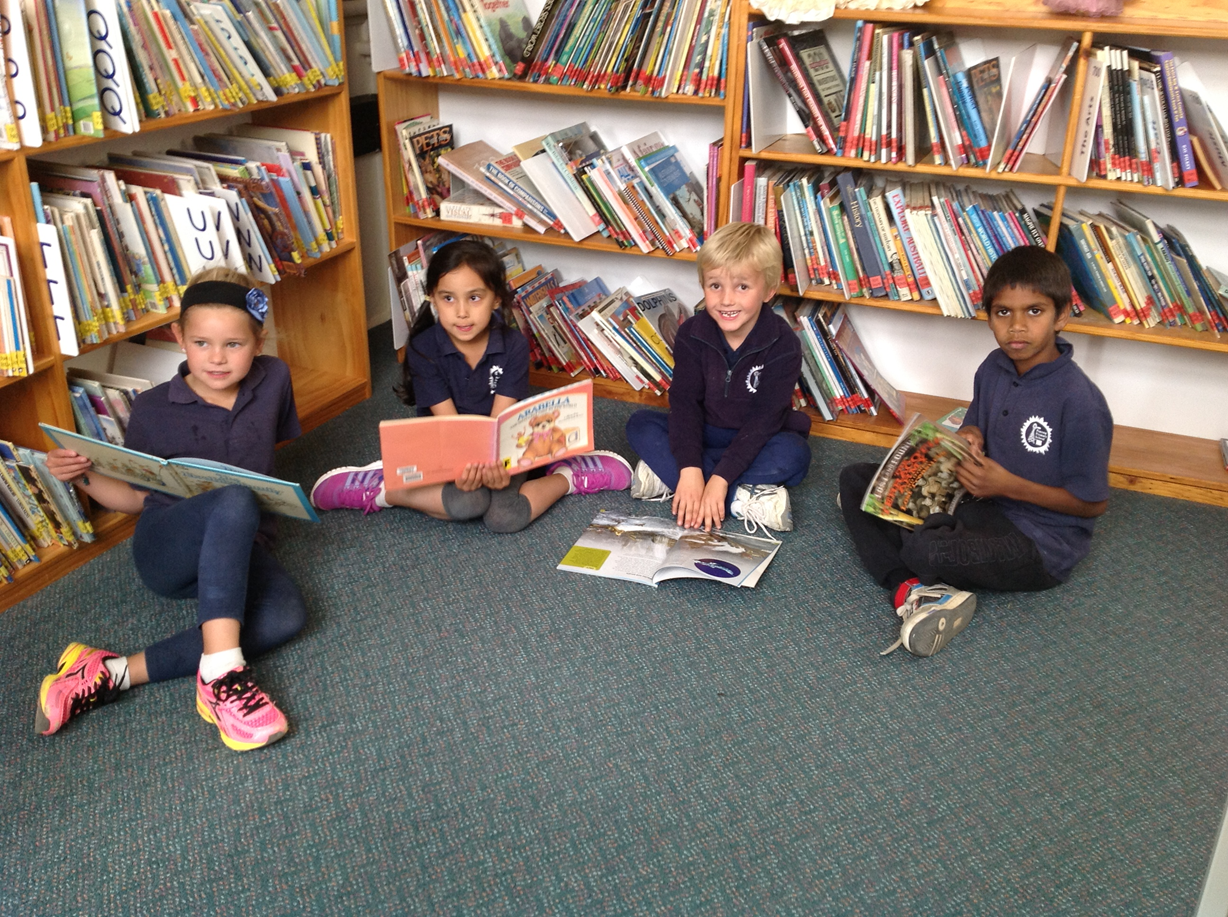 J.P reading in our school library
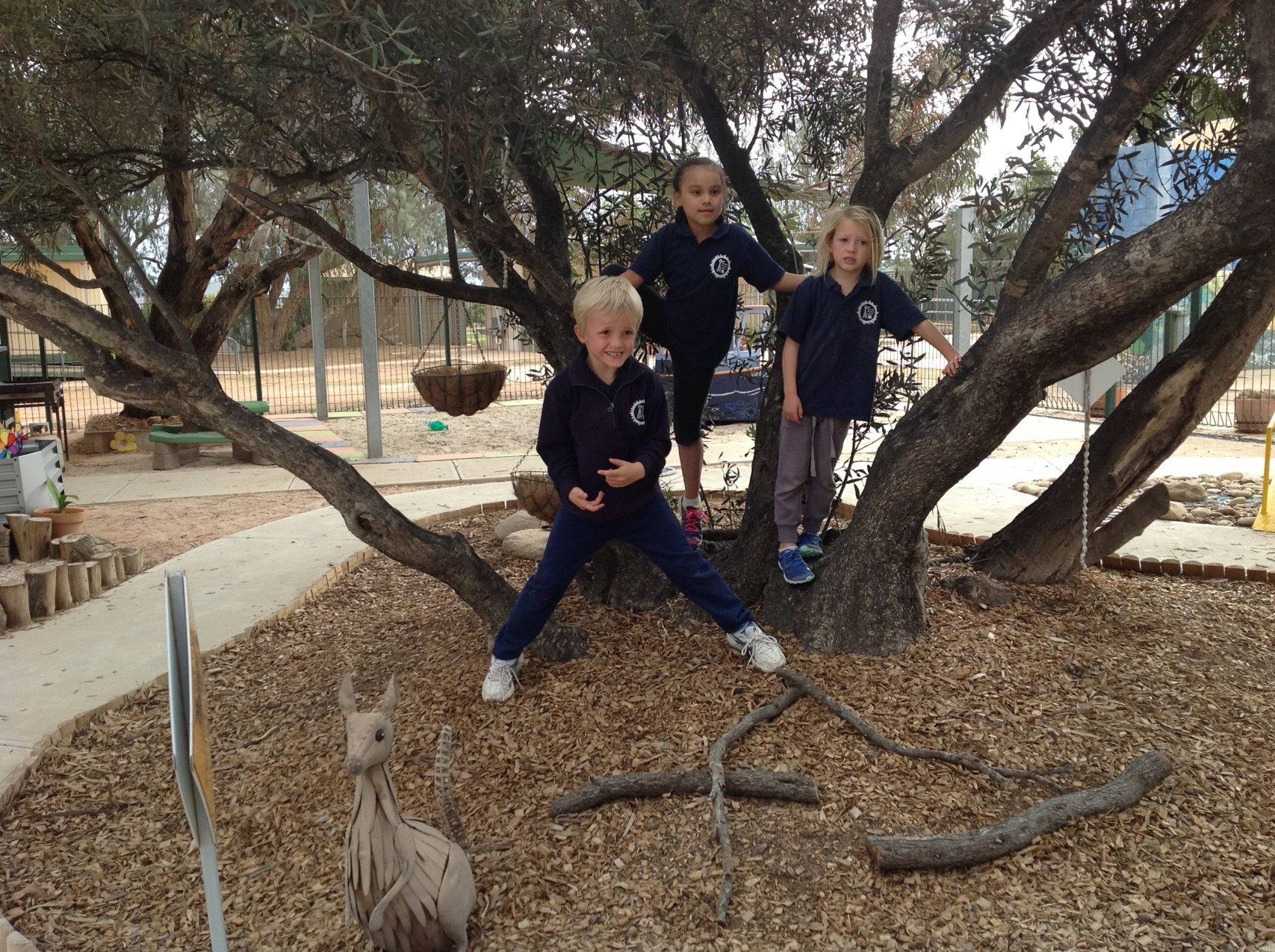 Kindy kids in the kindy yard
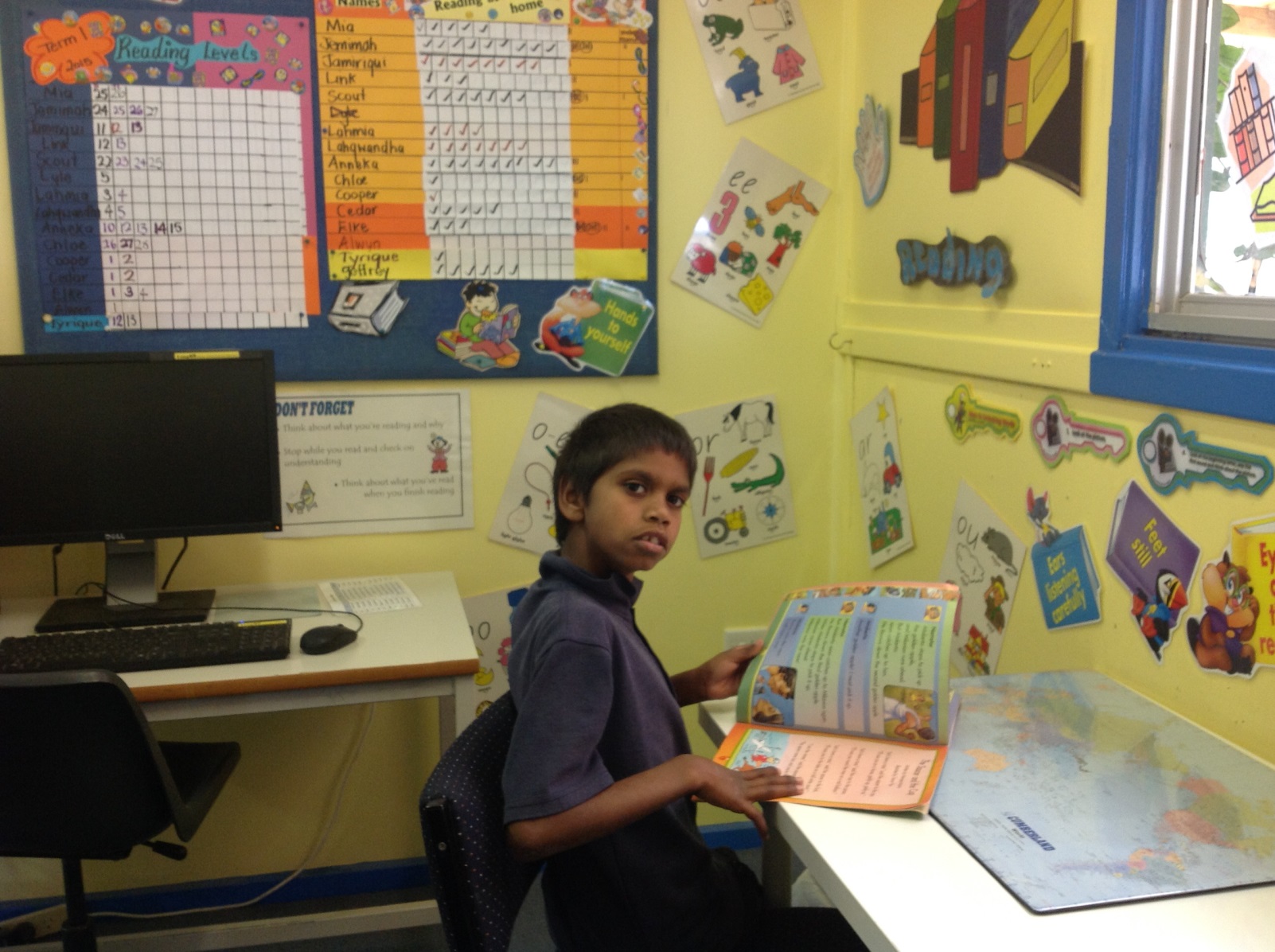 Jamiriqui reading in the reading room
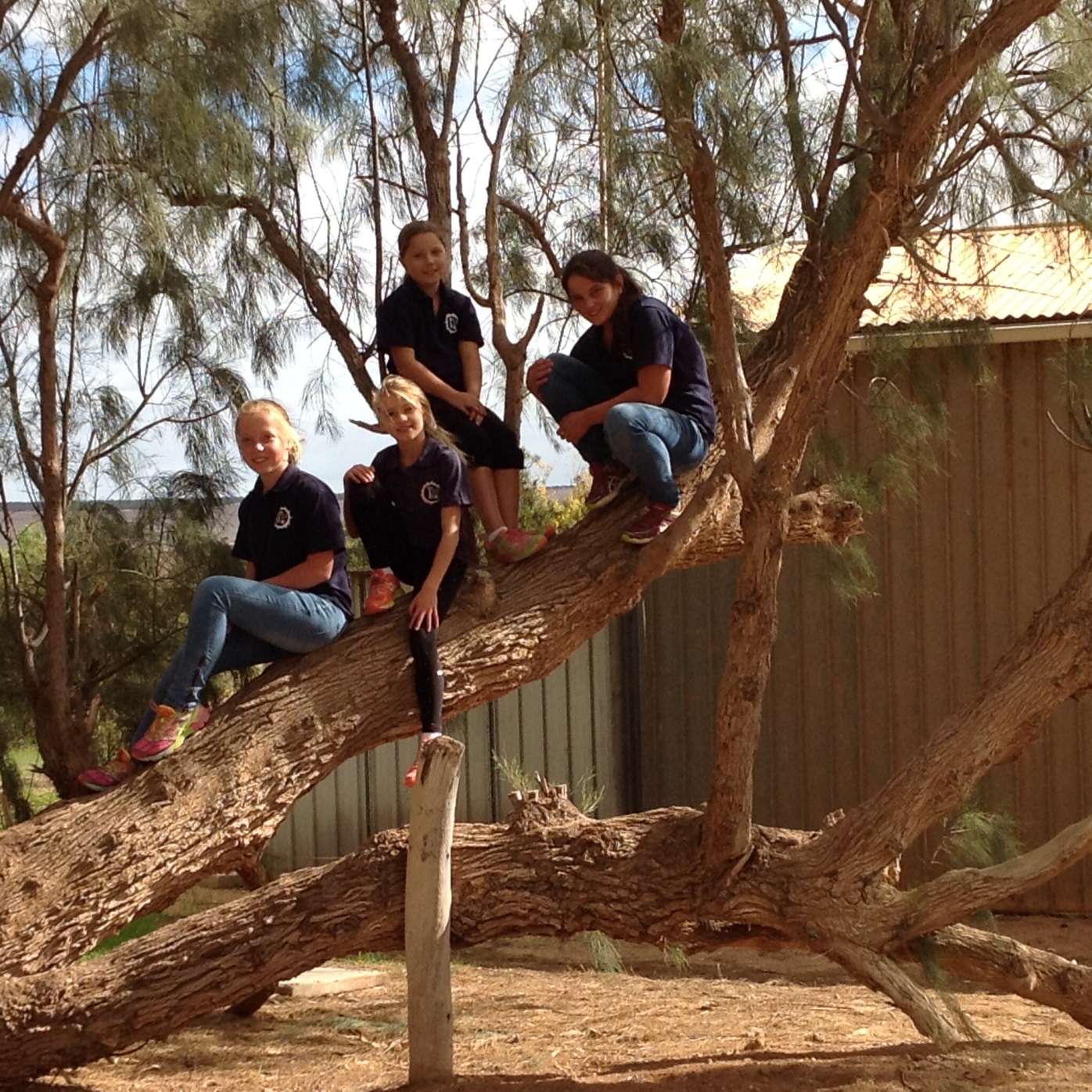 U.P climbing in the climbing tree
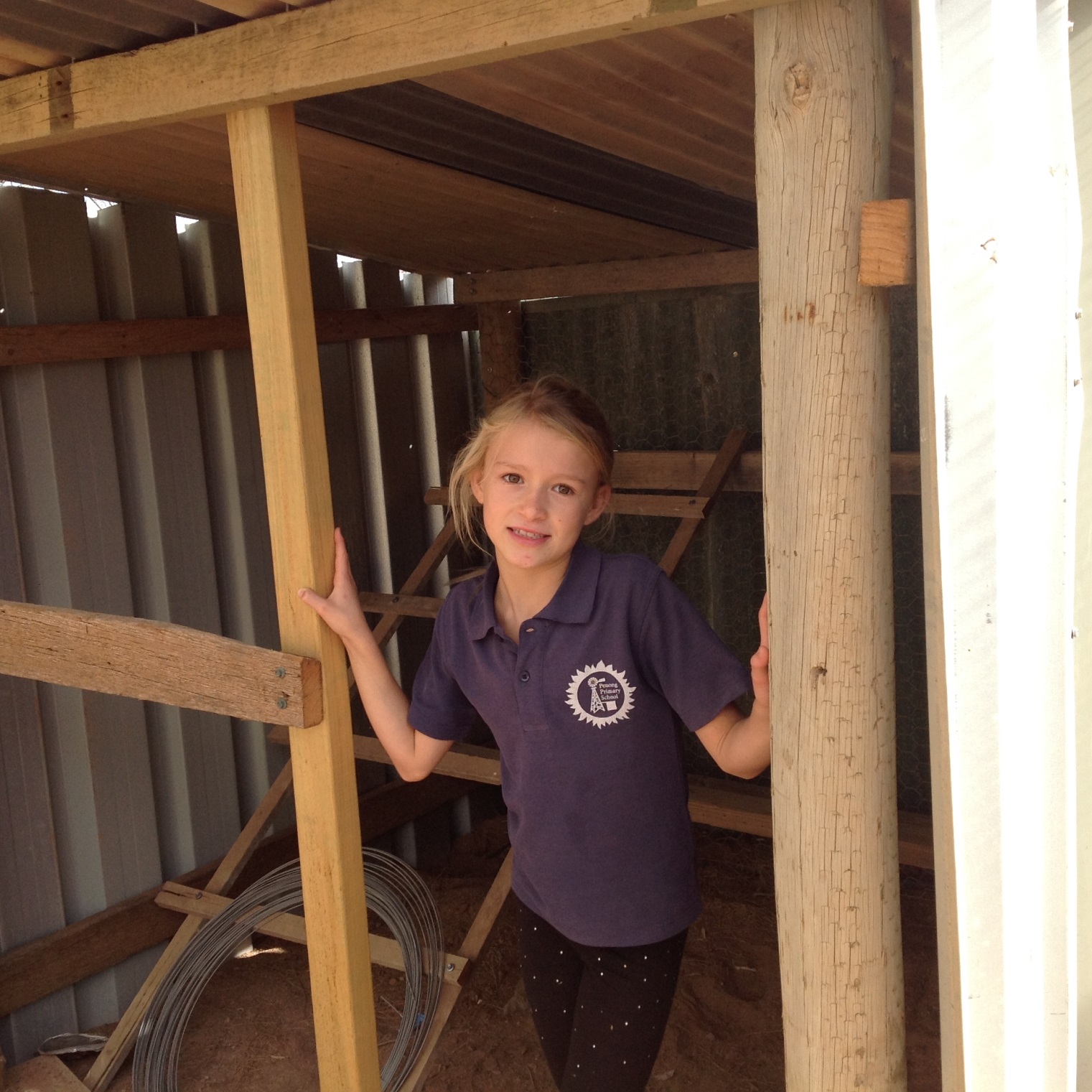 Java in the new chicken house
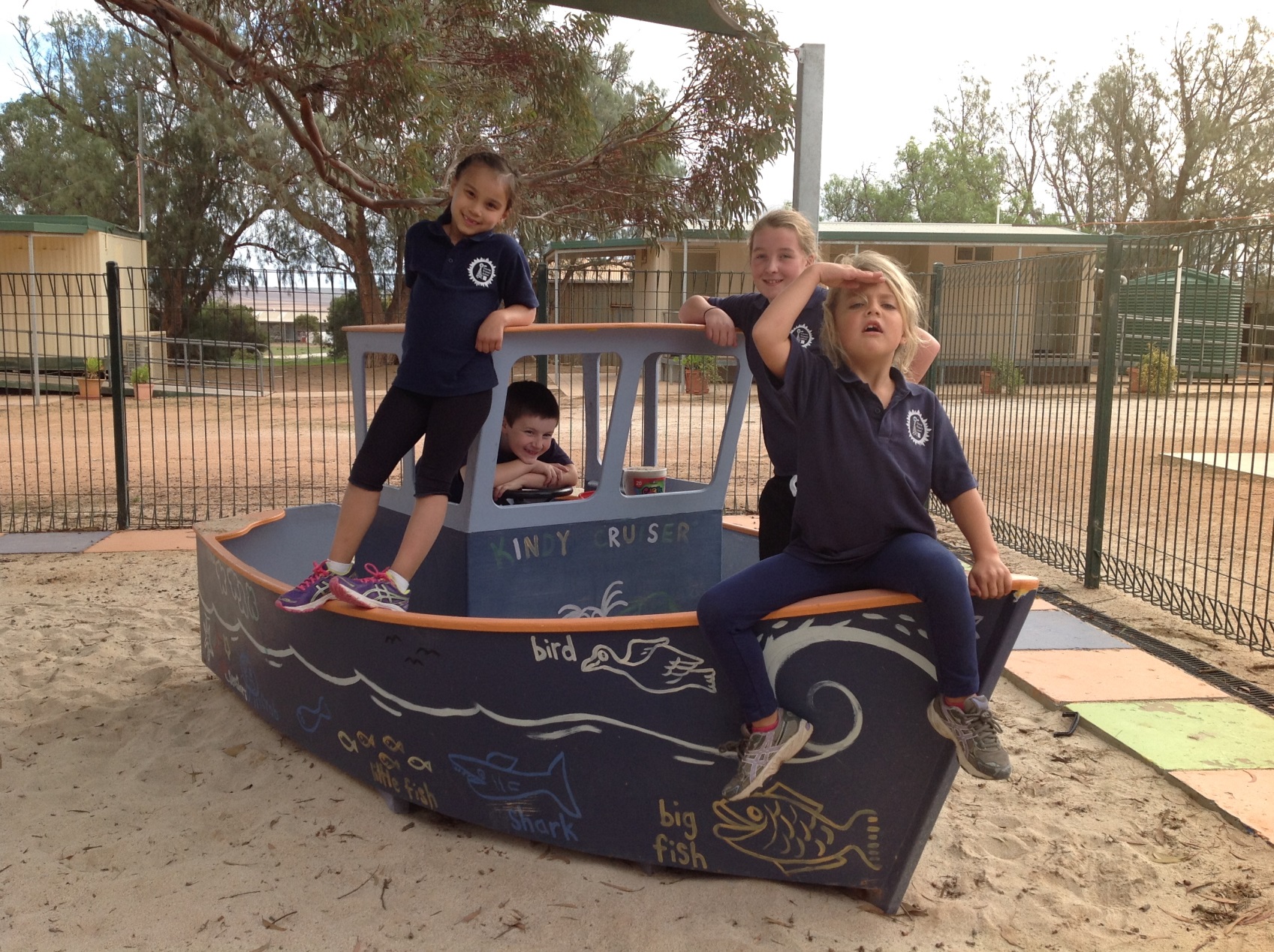 Jade, Link, Chloe, and captain Scout
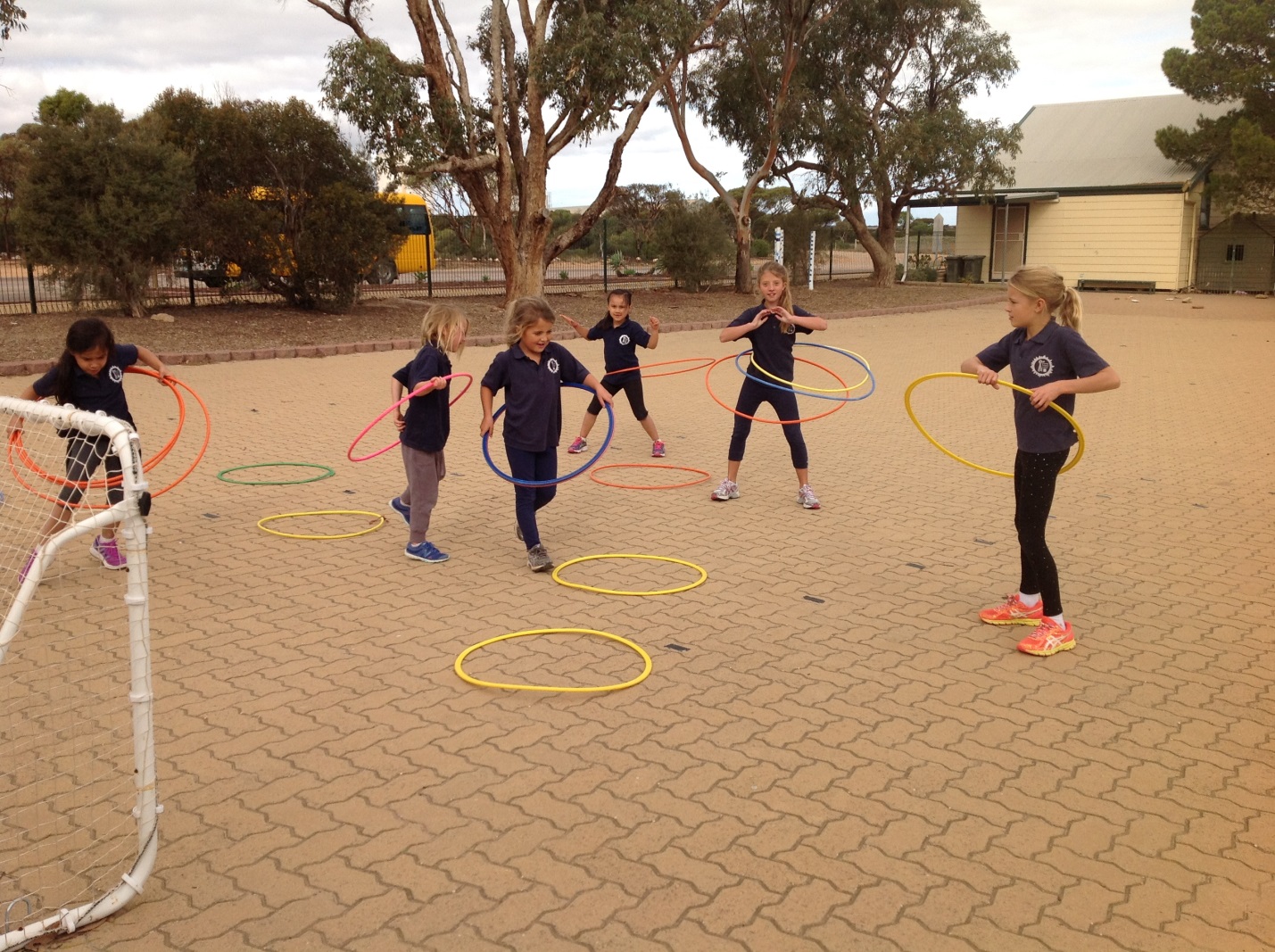 Students hoola hooping at lunch time
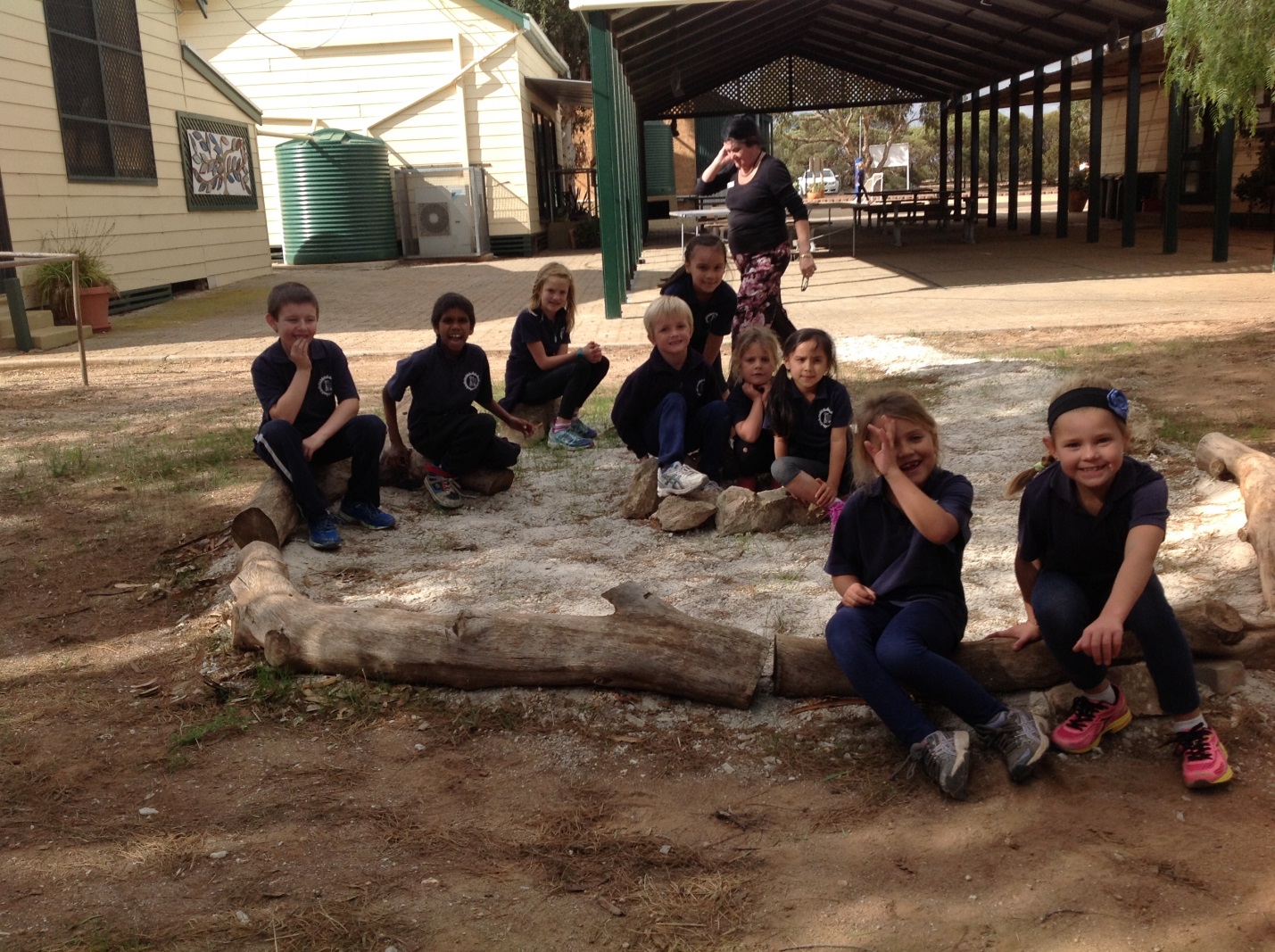 J.P chilling out at our relaxing camp
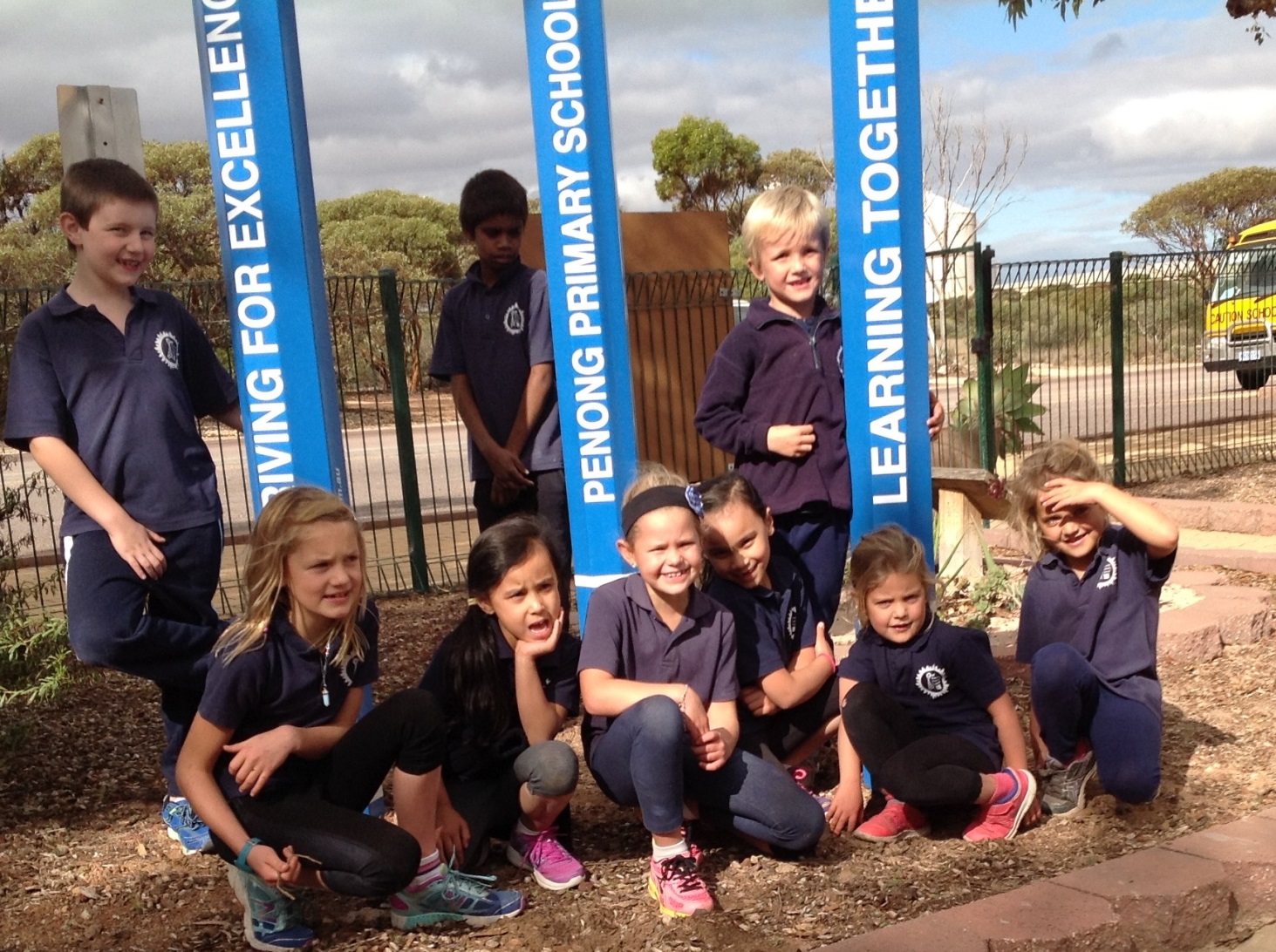 J.P at our goal pencils